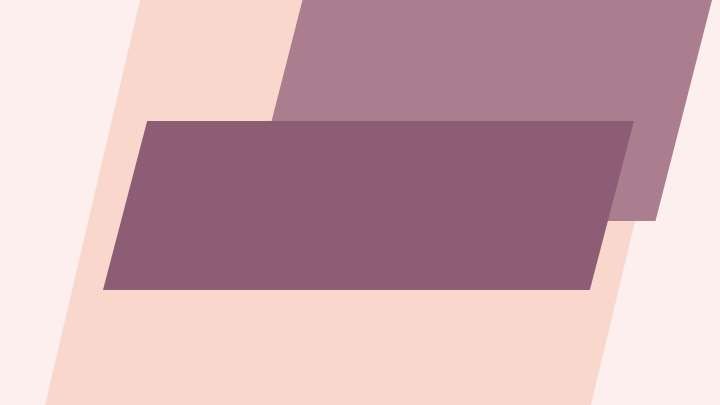 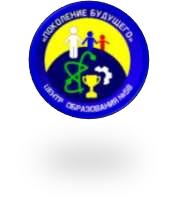 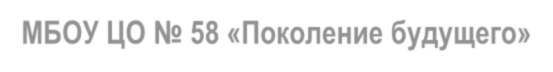 МБОУ ЦО № 58 «Поколение будущего»
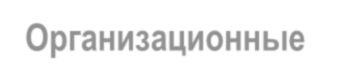 Организационные
аспекты	внедрения	наставничества в центре образования
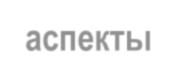 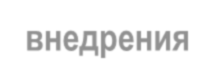 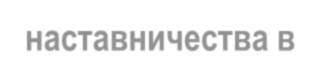 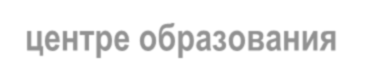 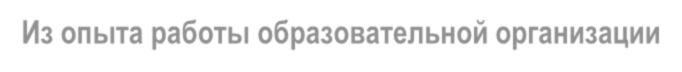 Из опыта работы образовательной организации
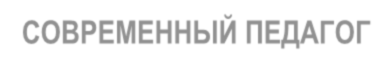 СОВРЕМЕННЫЙ ПЕДАГОГ
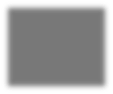 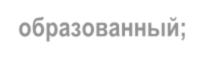 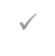 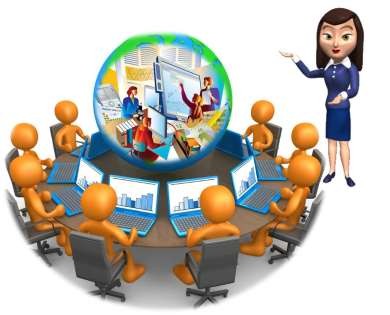 образованный;
нравственный;
способный к сотрудничеству;
отличающийся мобильностью,
динамизмом, конструктивностью;
обладающий развитым чувством ответственности за воспитание подрастающего поколения;
умеющий самостоятельно
принимать решения в ситуации выбора.
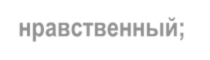 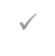 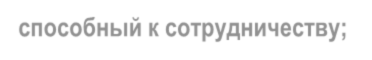 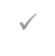 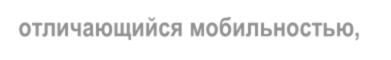 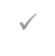 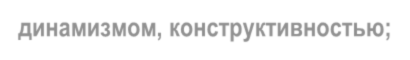 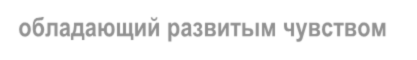 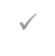 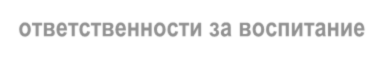 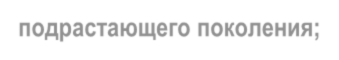 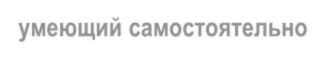 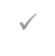 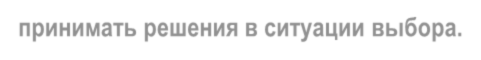 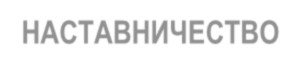 НАСТАВНИЧЕСТВО
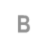 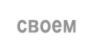 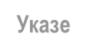 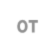 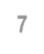 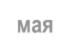 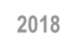 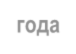 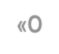 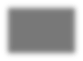 В	своем	Указе
целях
от	7	мая	2018	года	«О
и
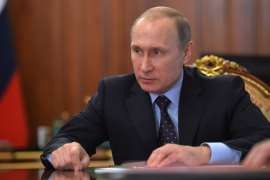 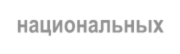 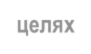 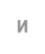 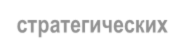 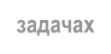 национальных
стратегических	задачах
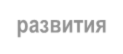 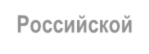 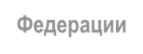 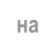 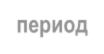 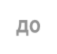 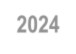 развития Российской Федерации на период до 2024 года»  президент  России  Владимир  Владимирович Путин отметил, что создание условий для развития наставничества – одна из важных задач модернизации российского образования.

Наставничество – универсальная технология передачи опыта, знаний, формирования
навыков, компетенций, метакомпетенций и ценностей через неформальное
взаимообогащающее общение, основанное на доверии и партнерстве.
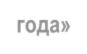 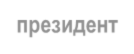 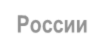 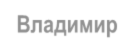 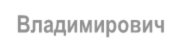 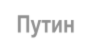 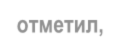 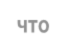 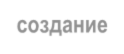 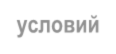 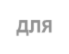 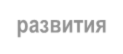 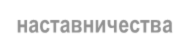 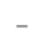 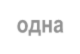 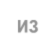 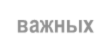 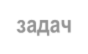 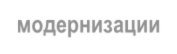 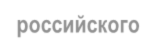 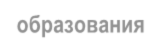 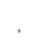 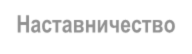 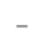 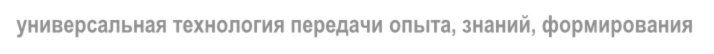 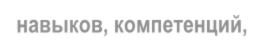 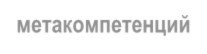 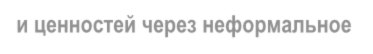 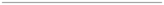 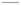 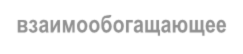 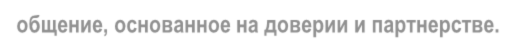 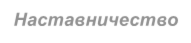 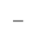 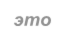 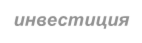 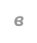 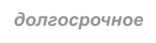 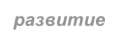 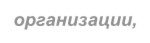 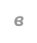 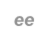 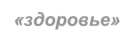 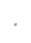 Наставничество – это инвестиция в долгосрочное развитие организации, в ее «здоровье».
Дэвид Майстер

Одна	из	важных	задач	в	деятельности	МБОУ	ЦО	№	58
«Поколение будущего» – активное вовлечение всех педагогов в
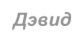 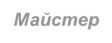 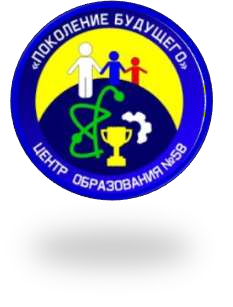 сложную	полифункциональную	педагогическую
которая	является	целостным,	длительным	и
деятельность, непрерывным личностных
процессом,	ориентированным	на	формирование
качеств,  профессиональных  способностей,  знаний,  умений  и навыков,  адекватных  как  его  личностным  потребностям,  так  и квалификационным требованиям.

Целевая модель наставничества – система условий, ресурсов и процессов, необходимых для реализации программ наставничества в образовательных организациях.
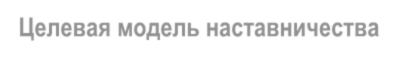 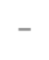 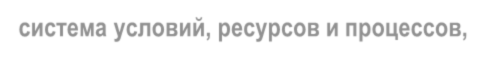 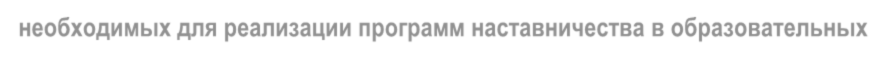 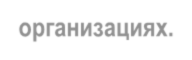 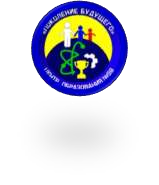 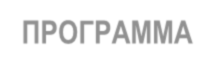 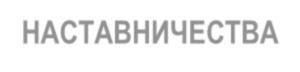 ПРОГРАММА НАСТАВНИЧЕСТВА
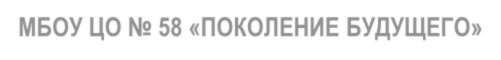 МБОУ ЦО № 58 «ПОКОЛЕНИЕ БУДУЩЕГО»
ОЖИДАЕМЫЕ РЕЗУЛЬТАТЫ
Сформированность корпоративной, профессиональной культуры, направленной на развитие знаний, компетенций педагогического коллектива.
Повышение вовлеченности педагогов в реализацию инновационных проектов, соответствующих целям
развития образовательной организации.
Повышение профессионального мастерства и квалификации педагогических работников, для становления и развития их профессиональных качеств и компетенций.
Установление стабильных, длительных трудовых отношений
в коллективе, снижение текучести кадров.
Создание в коллективе благоприятного социально-
психологического климата и творческого настроя на дальнейшую деятельность.
Ускорение процесса профессионального становления и
развития, творческого самоопределения педагогов.
Формирование эффективной системы наставничества.
Формирование в центре образования кадрового ядра.
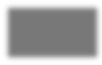 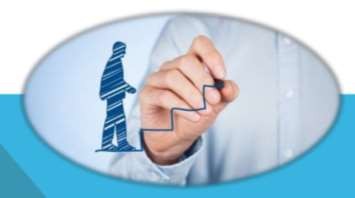 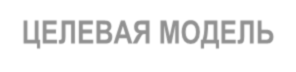 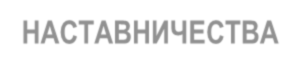 ЦЕЛЕВАЯ МОДЕЛЬ НАСТАВНИЧЕСТВА
МБОУ ЦО № 58 «ПОКОЛЕНИЕ БУДУЩЕГО»
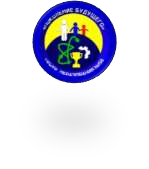 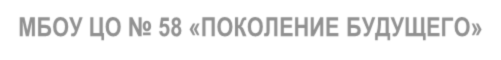 Сообщество наставников и наставляемых
"3D"
(Движение. Действие. Достижение)
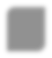 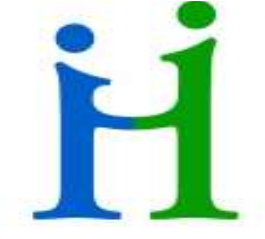 Школа наставничества
"Траектория"
Клуб успешных педагогов "ИК&Р"
(Интеллект. Качество.
Развитие)
One-on-One Mentorring
(наставничество "один на
один")
Объединение молодых педагогов
Объединение наставников
Peer-to-Peer Mentoring (наставничество
«равный –
равному»)
Team Mentoring
(командное
наставничество)
Наставник -
учитель
Ведущий
наставник
Старший
наставник
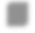 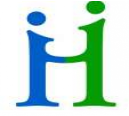 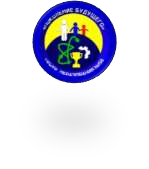 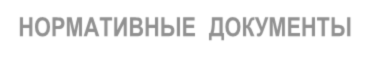 НОРМАТИВНЫЕ ДОКУМЕНТЫ
Указ Президента РФ
от 07.05.2018 № 204
Указ Президента РФ
от 07.05.2012 № 597
Указ Президента РФ
от 07.05.2012 № 599
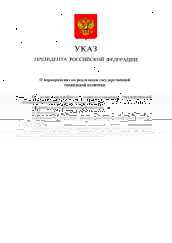 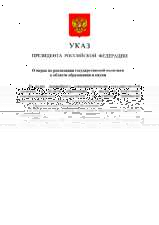 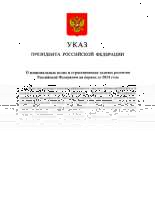 Федеральный Закон «Об образовании в Российской Федерации» № 273 – ФЗ от 29.12.2012г.
Приказ Министерства труда и социальной защиты России от
18.10.2013г. № 544н «Об утверждении профессионального стандарта
«Педагог (педагогическая деятельность в сфере дошкольного,
начального общего, основного общего, среднего общего образования;
воспитатель, учитель)»
Приказ Министерства здравоохранения и социального развития РФ от 26.08.2010г. № 761н «Об утверждении Единого квалификационного
справочника должностей руководителей, специалистов и служащих», раздел «Квалификационные характеристики должностей работников образования»
Указ президента РФ от 7 мая 2018 года «О национальных целях и
стратегических задачах развития Российской Федерации на период до 2024
года»
Указ губернатора Тульской области от 11.12.2013 №197»Об
утверждении Положения о наставничестве в органах
исполнительной власти и аппарате правительства Тульской
области»
Региональный проект МО ТО «Наставничество: новые грани
профессионализма». Приказ МО ТО от 03.10.2018 №1321
Приказ Министерства образования Тульской области № 1419 от
10.10.2019г. «Об утверждении концепции непрерывного
профессионального развития педагогических работников Тульской области»
Приказ Министерства образования Тульской области № 1772 от 25.12.2019г. «О реализации регионального проекта “I-SMART Skills- инжиниринг в образовании” в рамках апробации региональной
модели института наставничества»
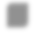 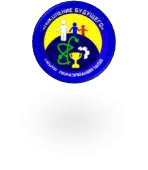 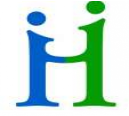 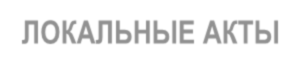 ЛОКАЛЬНЫЕ АКТЫ
Положение о наставничестве МБОУ ЦО № 58 «Поколение
будущего»
Положение о программе наставничества МБОУ ЦО № 58
«Поколение будущего»
Программа наставничества МБОУ ЦО № 58 «Поколение
будущего»
Положение о Школе наставничества «Траектория»
МБОУ ЦО № 58 «Поколение будущего»
Программа Школы наставничества «Траектория»
МБОУ ЦО № 58 «Поколение будущего»
Положение о пуле лучших наставников МБОУ ЦО № 58 «Поколение будущего»
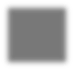 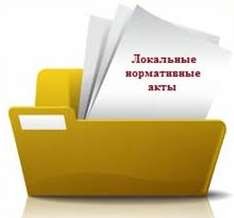 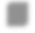 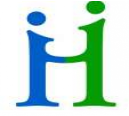 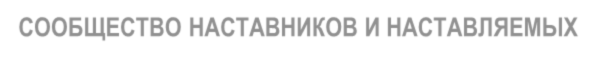 СООБЩЕСТВО НАСТАВНИКОВ И НАСТАВЛЯЕМЫХ
«3D» (ДВИЖЕНИЕ. ДЕЙСТВИЕ. ДОСТИЖЕНИЕ)
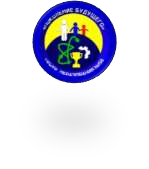 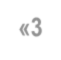 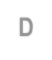 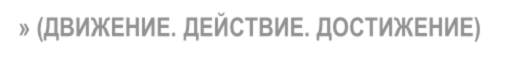 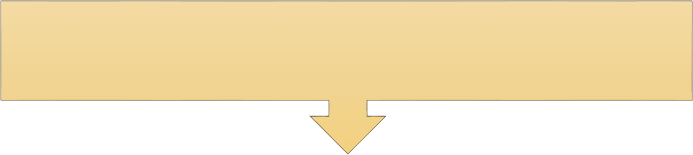 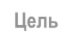 Цель – создание условий для непрерывного профессионального развития
педагогов центра образования, распространение успешных
педагогических практик, поддержка новых образовательных инициатив.
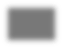 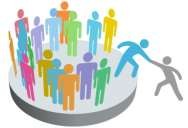 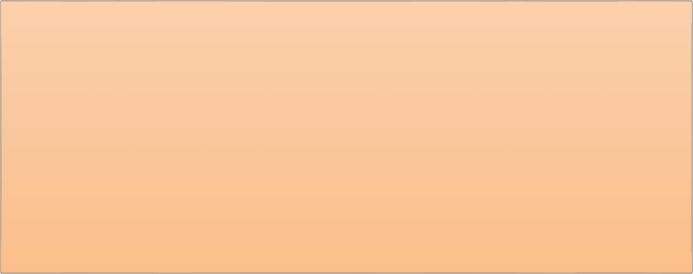 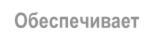 Обеспечивает
организацию взаимодействия участников педагогического процесса;
формирование  и  сохранение  единого  информационного  поля.  Это достигается  благодаря  активному  обмену  опытом  между  педагогами центра образования, а также за счет внедрения механизмов открытой оценки профессионального опыта педагога;
получение  педагогами  методической  поддержки  коллег  в  области
современных образовательных инноваций;
обеспечение вхождение педагогов в группы новаторов, способствующих
повышению эффективности образовательного процесса.
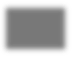 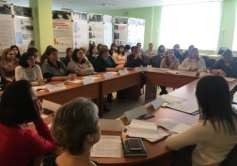 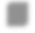 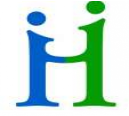 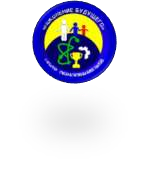 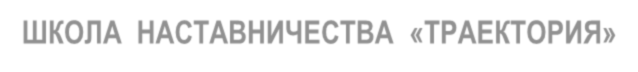 ШКОЛА	НАСТАВНИЧЕСТВА	«ТРАЕКТОРИЯ»
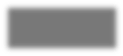 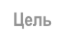 Цель – организация и создание условий для
профессионального роста начинающих педагогов, формирование у них высоких профессиональных идеалов, потребностей в постоянном саморазвитии и
самосовершенствовании; помощь молодым педагогам в
их успешной адаптации к работе в образовательной
организации и их закрепление в центре образования
Задачи:
создавать условия для удовлетворения потребности молодых педагогов в непрерывном образовании;
выявлять профессиональные, методические проблемы в работе начинающих педагогов и содействовать их разрешению;
помогать молодым учителям внедрять современные подходы и передовые педагогические технологии в
образовательный процесс;
формировать навыки в проведении диагностики и самодиагностики;
оказывать методическую помощь в становлении молодого специалиста как профессионала;
предупреждать наиболее типичные ошибки, противоречия и затруднения в организации учебных занятий,
занятий внеурочной деятельности, искать возможные пути их преодоления;
способствовать формированию индивидуального стиля творческой деятельности педагогов.
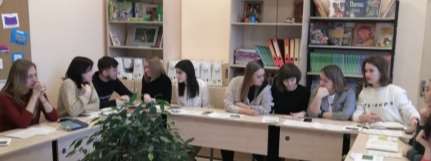 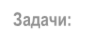 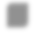 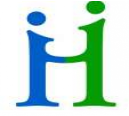 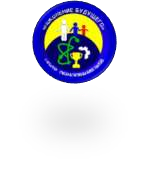 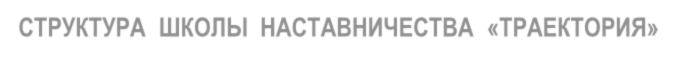 СТРУКТУРА ШКОЛЫ НАСТАВНИЧЕСТВА «ТРАЕКТОРИЯ»
Организация деятельности
по принципу One-on-One Mentorring
(наставничество «один на один»)
ОБЪЕДИНЕНИЕ НАСТАВНИКОВ
ОБЪЕДИНЕНИЕ МОЛОДЫХ ПЕДАГОГОВ
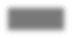 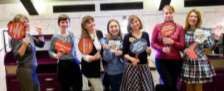 Главный субъект –
наставник-учитель
Главный субъект – молодой педагог
Способствует знакомству молодых педагогов друг с другом, сплочению и помощи в решении профессиональных и других проблем.
Расширяет информационное поле и устанавливает творческие и личные
контакты.
Способствует становлению личности педагога, формированию его имиджа.
Создает условия для изучения и внедрения в практику работы прогрессивного педагогического опыта.
Способствует повышению мотивации профессионального роста.
Формирует команды
высококвалифицированных педагогов.
Содействует профессиональному развитию наставников.
Способствует профессиональной
адаптации молодых педагогов.
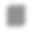 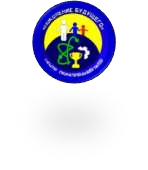 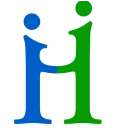 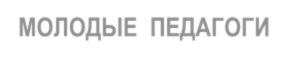 МОЛОДЫЕ ПЕДАГОГИ
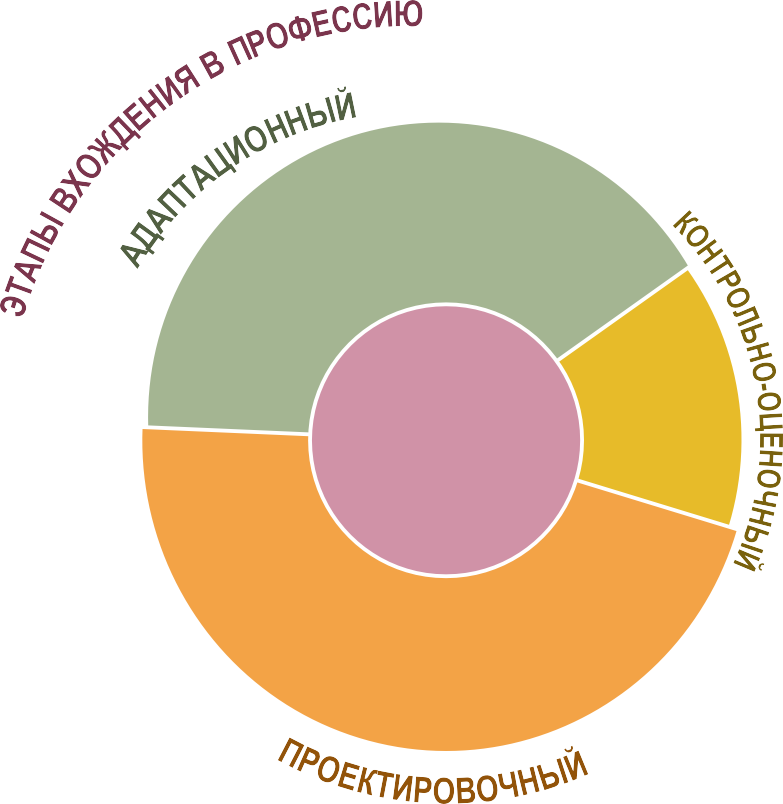 16 чел.
32 %
МОЛОДЫЕ
ПЕДАГОГИ
3 человека
1
человек
16
человек
10 чел.
НАСТАВНИКИ
12 человек
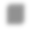 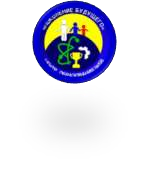 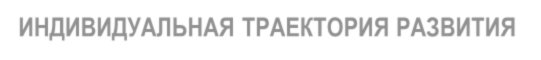 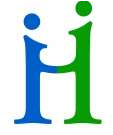 ИНДИВИДУАЛЬНАЯ ТРАЕКТОРИЯ РАЗВИТИЯ
МОЛОДОГО ПЕДАГОГА
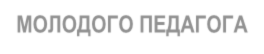 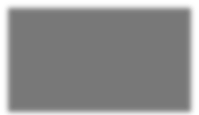 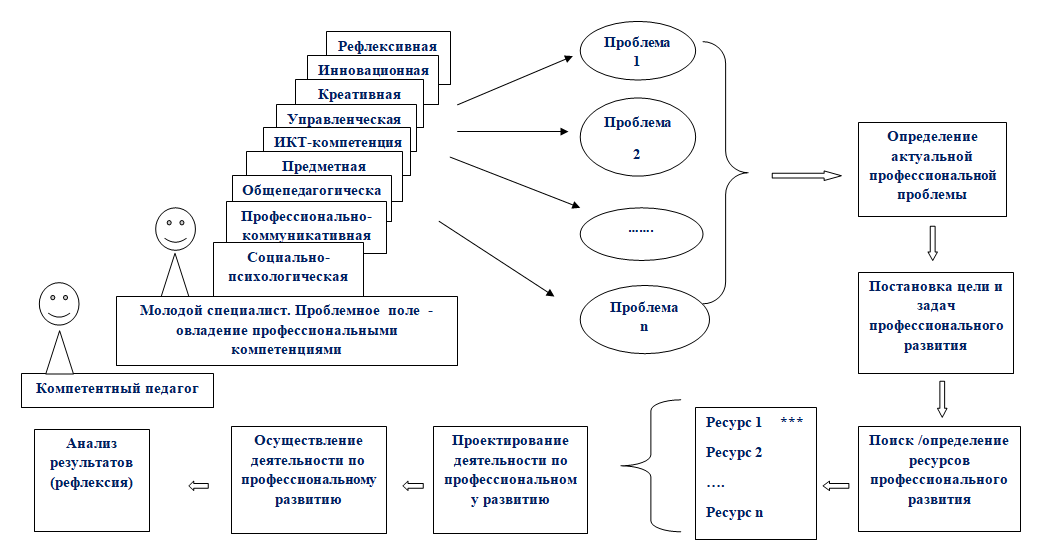 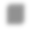 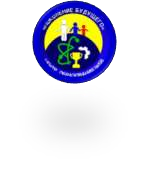 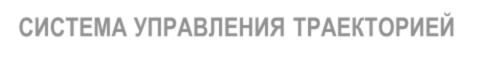 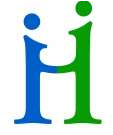 СИСТЕМА УПРАВЛЕНИЯ ТРАЕКТОРИЕЙ
ПРОФЕССИОНАЛЬНОГО РАЗВИТИЯ МОЛОДОГО ПЕДАГОГА
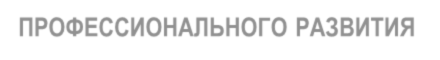 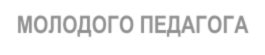 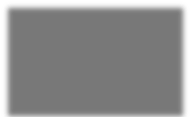 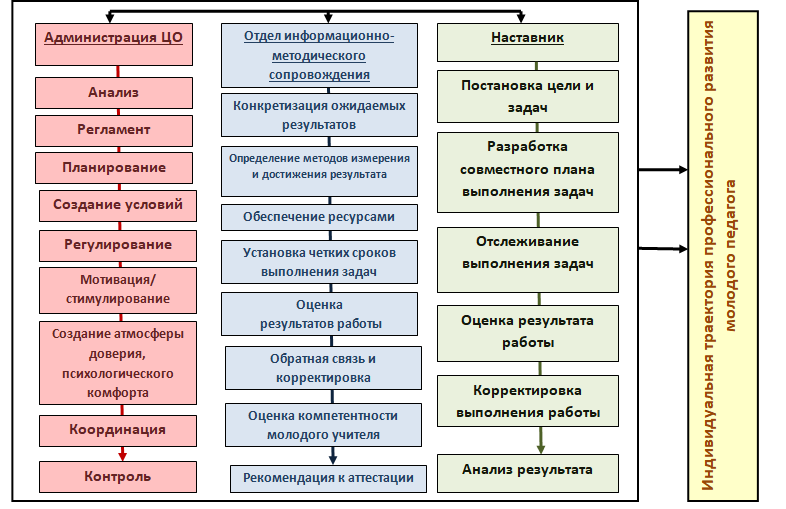 ДОРОЖНАЯ К
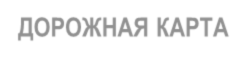 ДОРОЖНАЯ КАРТА
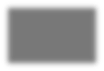 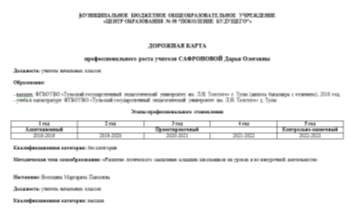 Цель: обеспечение необходимых условий для развития эффективной системы сопровождения молодого педагога на этапе вхождения в профессию.
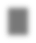 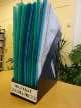 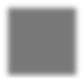 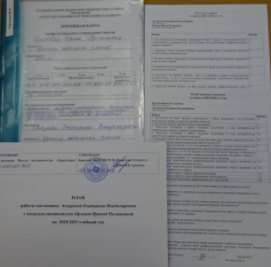 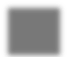 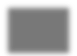 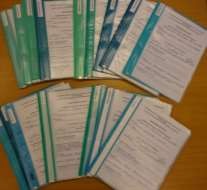 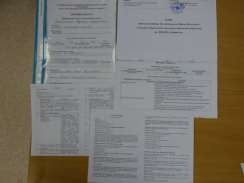 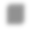 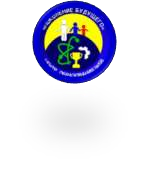 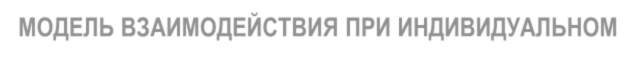 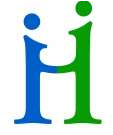 МОДЕЛЬ ВЗАИМОДЕЙСТВИЯ ПРИ ИНДИВИДУАЛЬНОМ
СОПРОВОЖДЕНИИ МОЛОДОГО ПЕДАГОГА
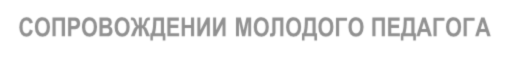 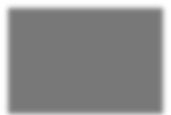 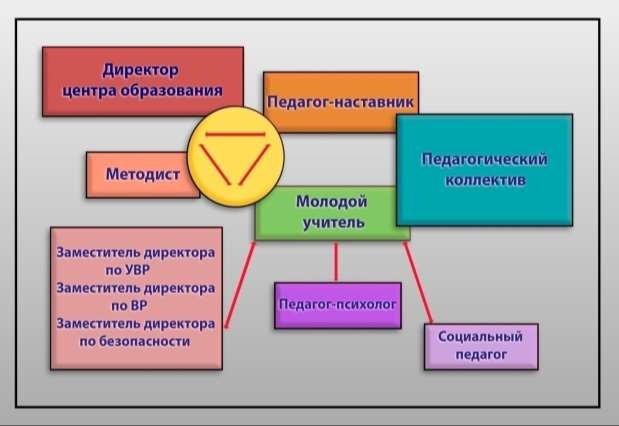 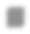 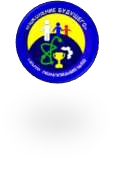 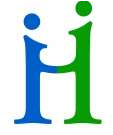 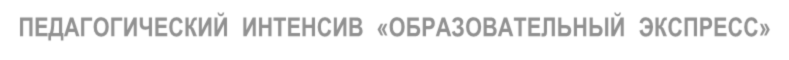 ПЕДАГОГИЧЕСКИЙ ИНТЕНСИВ «ОБРАЗОВАТЕЛЬНЫЙ ЭКСПРЕСС»
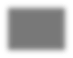 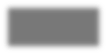 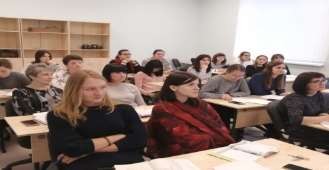 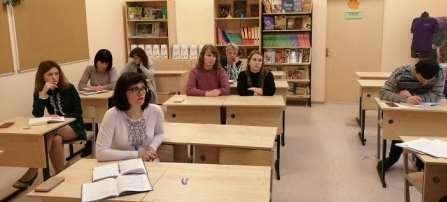 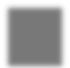 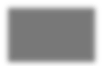 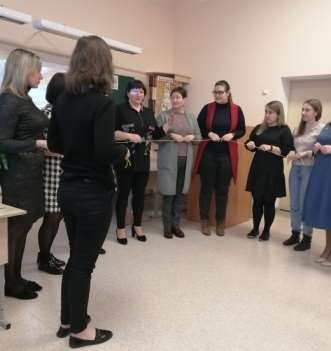 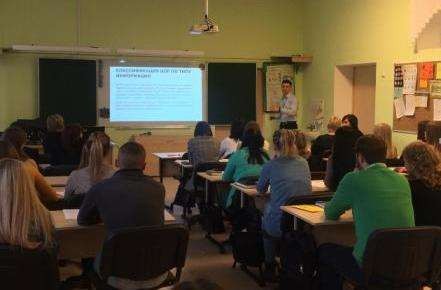 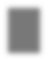 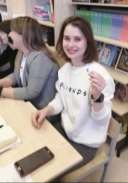 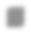 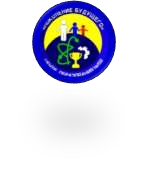 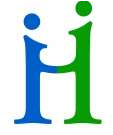 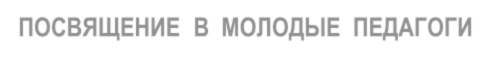 ПОСВЯЩЕНИЕ В МОЛОДЫЕ ПЕДАГОГИ
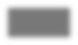 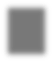 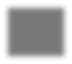 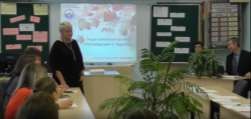 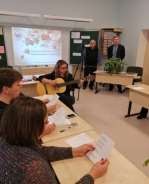 УЧИТЕЛЬ:
БЫТЬ ИЛИ НЕ БЫТЬ
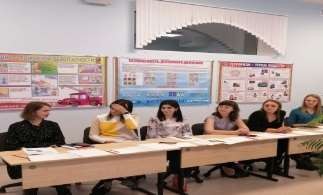 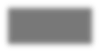 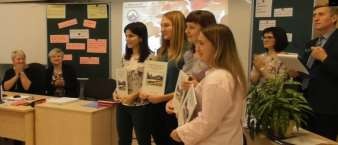 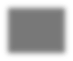 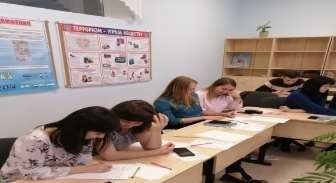 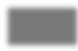 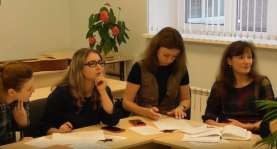 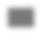 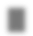 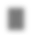 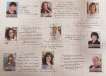 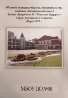 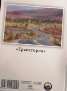 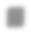 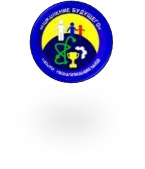 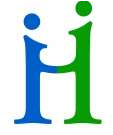 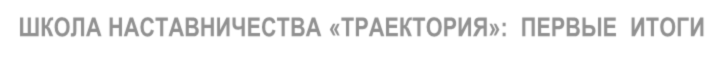 ШКОЛА НАСТАВНИЧЕСТВА «ТРАЕКТОРИЯ»: ПЕРВЫЕ ИТОГИ
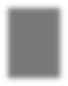 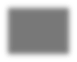 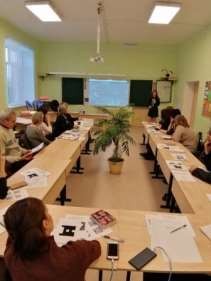 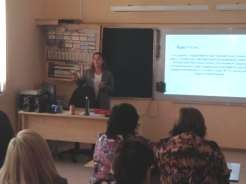 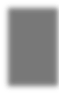 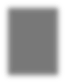 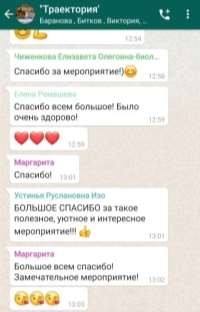 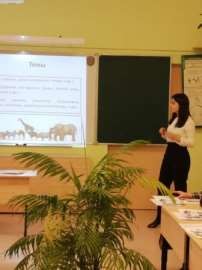 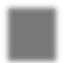 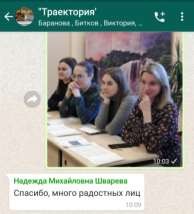 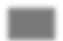 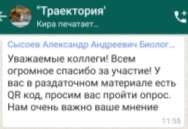 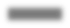 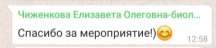 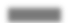 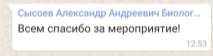 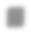 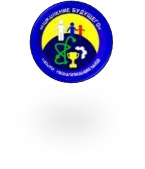 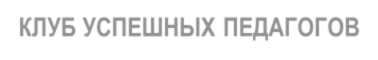 КЛУБ УСПЕШНЫХ ПЕДАГОГОВ
«ИК&Р» (ИНТЕЛЛЕКТ. КАЧЕСТВО. РАЗВИТИЕ)
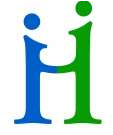 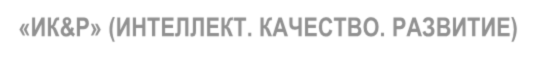 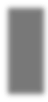 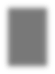 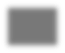 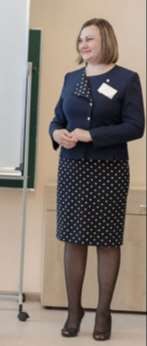 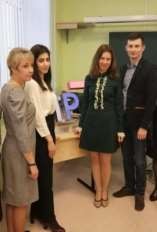 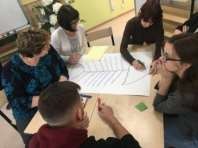 Клуб успешных педагогов "ИК&Р"
(Интеллект. Качество.
Развитие)
Цель:   создание   условий   для  непрерывного повышения	и	обновления	уровня профессиональных  компетенций  педагогов  со стажем  работы  более  5  лет  в  соответствии  с моделью «I – SMART skills», удовлетворения их образовательных потребностей и индивидуальных запросов  в условиях  системных  преобразований профессионально педагогической деятельности.
Team Mentoring (командное наставничество)
Peer-to-Peer Mentoring
(наставничество
«равный – равному»)
Ведущий
наставник
Старший
наставник
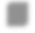 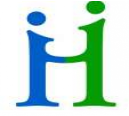 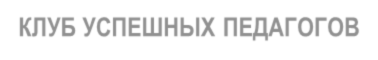 КЛУБ УСПЕШНЫХ ПЕДАГОГОВ
«ИК&Р» (ИНТЕЛЛЕКТ. КАЧЕСТВО. РАЗВИТИЕ)
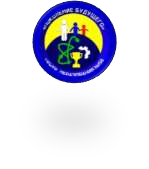 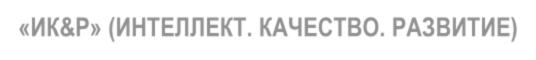 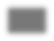 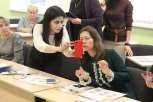 Организация деятельности по принципу Peer-to-Peer Mentoring
(наставничество «равный – равному»)

Главный субъект – старший наставник – педагог, равный по уровню наставляемым, но с высокими профессиональными достижениями в той или иной области.

Содержание деятельности

координирование деятельности инициативных групп по внедрению и
развитию новых педагогических и цифровых технологий;
организация семинаров, коуч-сессий в соответствии с маршрутом
развития коллектива;
консультирование и осуществление методической поддержки;
проведение анализа внутренних и внешних факторов;
оценка успешности реализации и достижения намеченных целей.
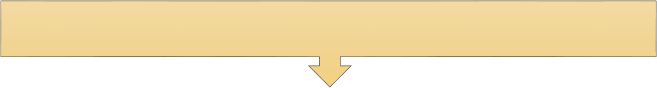 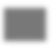 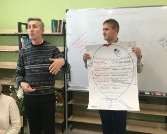 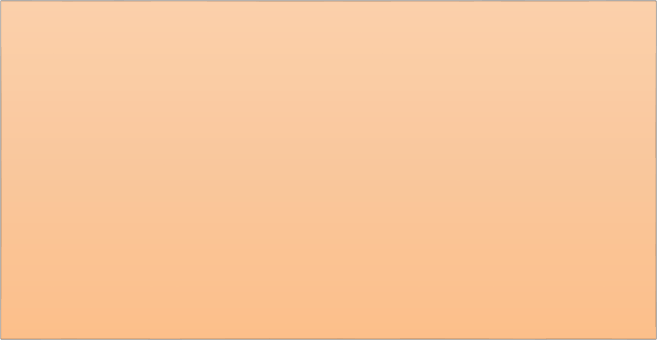 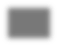 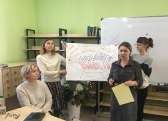 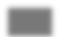 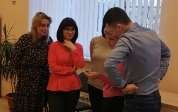 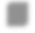 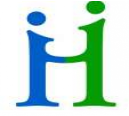 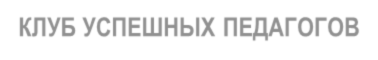 КЛУБ УСПЕШНЫХ ПЕДАГОГОВ
«ИК&Р» (ИНТЕЛЛЕКТ. КАЧЕСТВО. РАЗВИТИЕ)
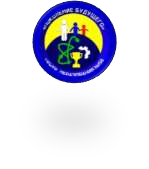 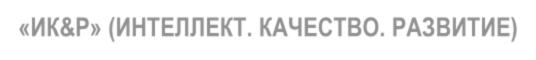 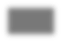 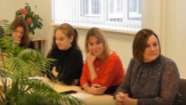 Организация деятельности по принципу
Team Mentoring (командное наставничество)

Главный субъект – ведущий наставник – педагог высокой квалификации, профессионал, признанный лидер в коллективе.
Содержание деятельности
осуществление наставничества для других категорий наставников;
координация больших проектов, в которых задействованы не только сотрудники образовательной организации, но и представители социума, организаций-партнеров;
создание видения перемен и мотивация к действиям проектных команд,
проектирование;
организация взаимодействия участников;
консультирование и направление;
проведение фасилитационных (стратегических) сессий;
анализ и оценка успешности реализации поставленных целей и задач, в т.ч. с
привлечением экспертов (внутренних и внешних).
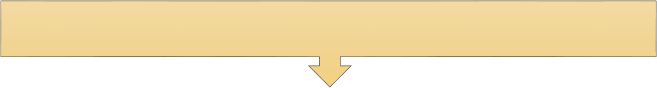 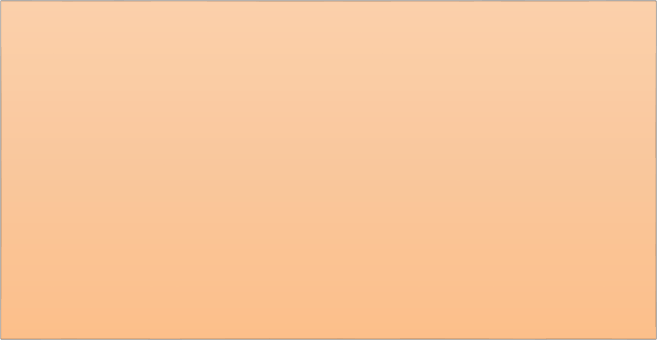 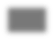 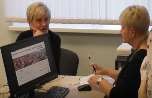 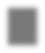 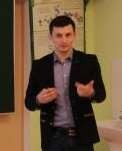 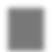 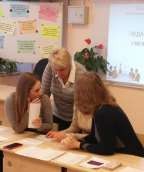 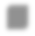 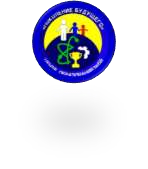 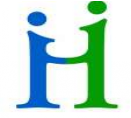 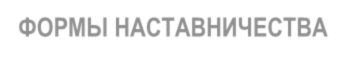 ФОРМЫ НАСТАВНИЧЕСТВА
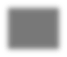 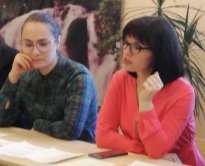 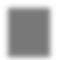 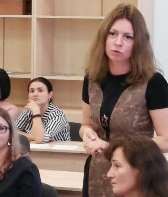 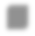 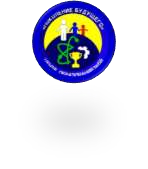 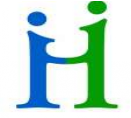 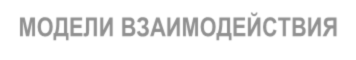 МОДЕЛИ ВЗАИМОДЕЙСТВИЯ
В КОНТЕКСТЕ НАСТАВНИЧЕСТВА
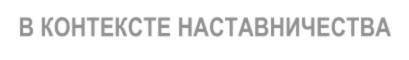 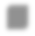 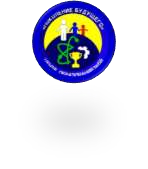 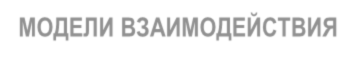 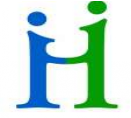 МОДЕЛИ ВЗАИМОДЕЙСТВИЯ
В КОНТЕКСТЕ НАСТАВНИЧЕСТВА
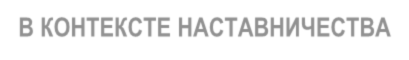 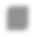 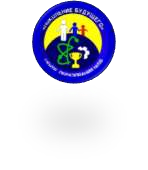 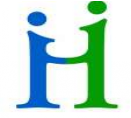 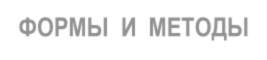 ФОРМЫ И МЕТОДЫ
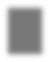 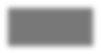 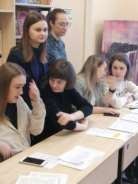 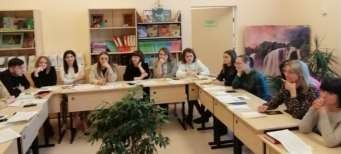 ИНДИВИДУАЛЬНАЯ, ГРУППОВАЯ, КОЛЛЕКТИВНАЯ


КОНСУЛЬТАЦИИ, ВЗАИМОПОСЕЩЕНИЕ

ВОРКШОП: МОЗГОВОЙ ШТУРМ, КРУГЛЫЙ СТОЛ, ДИСКУССИЯ, ПОЛИЛОГ
СЕМИНАР, ТРЕНИНГ, МАСТЕР-КЛАСС,
ПЕДАГОГИЧЕСКИЙ ИНТЕНСИВ

КОНФЕРЕНЦИЯ, ФЕСТИВАЛЬ
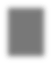 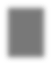 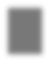 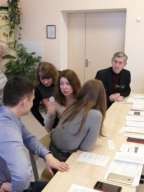 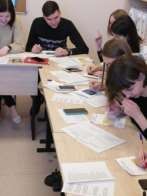 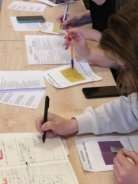 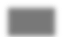 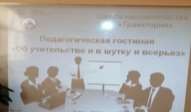 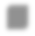 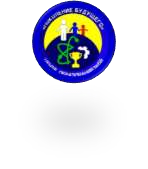 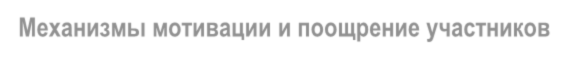 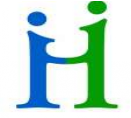 Механизмы мотивации и поощрение участников реализации программы наставничества
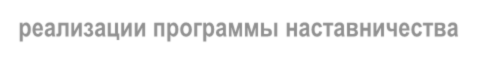 Для  мотивации  наставников  и  поддержки  системы  наставничества  в  центре образования, необходимо создание среды, в которой наставничество воспринимается как почетная миссия, где формируется ощущение причастности к большому и важному делу, в котором наставнику отводится ведущая роль.

Цель создания пула лучших наставников – способствовать повышению	эффективности	профессионального становления и развития педагога, а также формирование в
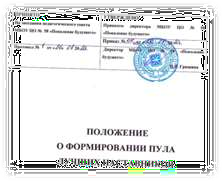 центре	образования	устойчивого
объективной
кадрового
ядра,
посредством	получения
деятельности наставника.
информации	о
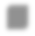 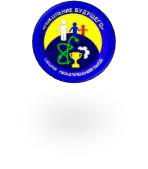 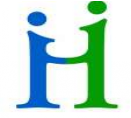 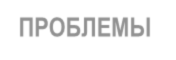 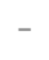 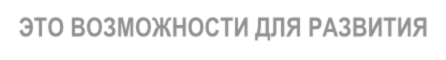 ПРОБЛЕМЫ – ЭТО ВОЗМОЖНОСТИ ДЛЯ РАЗВИТИЯ
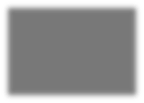 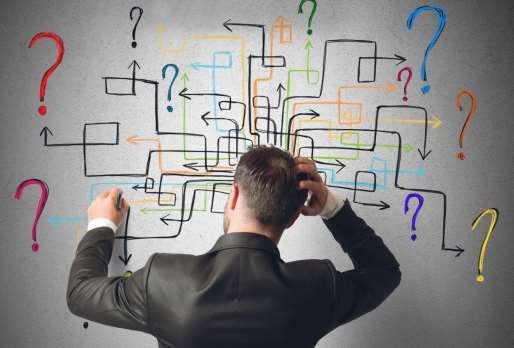 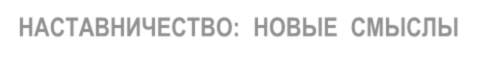 НАСТАВНИЧЕСТВО: НОВЫЕ СМЫСЛЫ
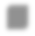 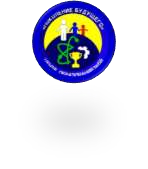 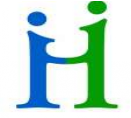 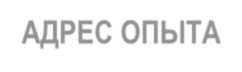 АДРЕС ОПЫТА
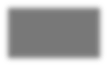 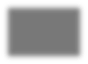 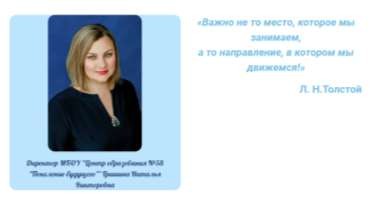 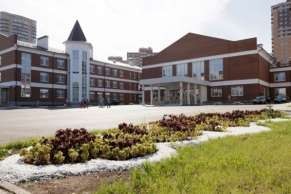 МУНИЦИПАЛЬНОЕ БЮДЖЕТНОЕ ОБЩЕОБРАЗОВАТЕЛЬНОЕ УЧРЕЖДЕНИЕ
«ЦЕНТР ОБРАЗОВАНИЯ № 58 “ПОКОЛЕНИЕ БУДУЩЕГО”»
Юридический адрес: 300026, Россия, г. Тула, ул. Конструктора Грязева д.2; тел. (4872) 77-31-28
Адрес эл. почты: tula-co58@tularegion.org
Сайт - https://www.mbouco58.ru/